What I’m learning in Maths today
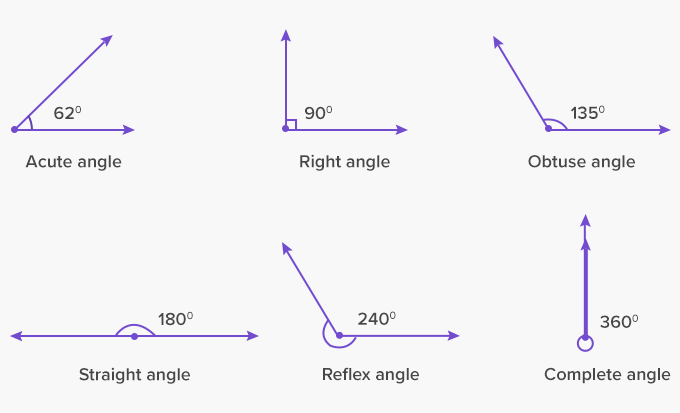 Nelly, Heidi and Amy -  What is the missing part of the calculation?
89         8.9		       3.2         0.032               472         4,720
5         0.05   	     163          1.63              2,700         2.7
Katie, Lucy, Cameron, Alissa, Sophie, Daniel, Jacob, Izzy and Holly T -  What is the missing part of the calculation……..?
14        1,400            18          1.8            	      3.21         321
2.6          2,600	      700          7           	       0.4          40
Isla, Nia, Rhys, Zoe, Holly H and Isobel  – What is the missing part of the calculation?
3         3,000	      130         13            	        24          2.4
62         6,200	       0.5         50                      3.2         0.32
Heidi, Amy and Nelly  – ANSWERS
89         8.9		       3.2         0.032               472         4,720
x10
÷100
÷10
5          0.05   	     163          1.63              2,700           2.7
÷1,000
÷100
÷100
Holly T, Daniel, Lucy, Katie, Alissa, Sophie,  Cameron, Izzy, Jacob,  - ANSWERS
14        1,400            18          1.8            	      3.21         321
x100
÷10
x100
2.6            2,600	      700          7           	       0.4          40
x100
÷100
x1,000
Nia, Isla, Zoe, Rhys, Holly H and Isobel –  ANSWERS
3            3,000	      130         13            	        24          2.4
÷10
÷10
x1,000
62         6,200	       0.5          50                    3.2           0.32
÷100
x100
x100
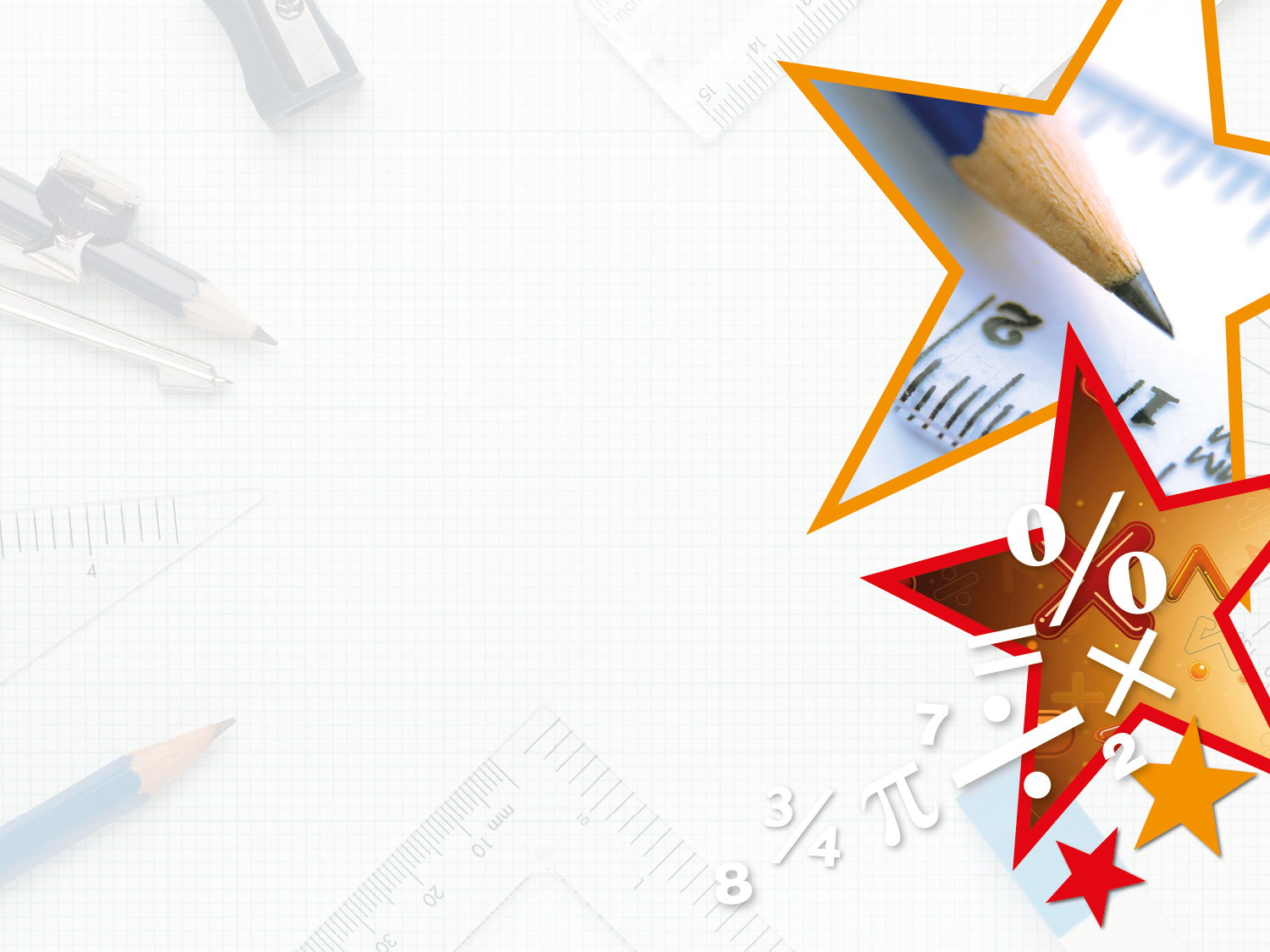 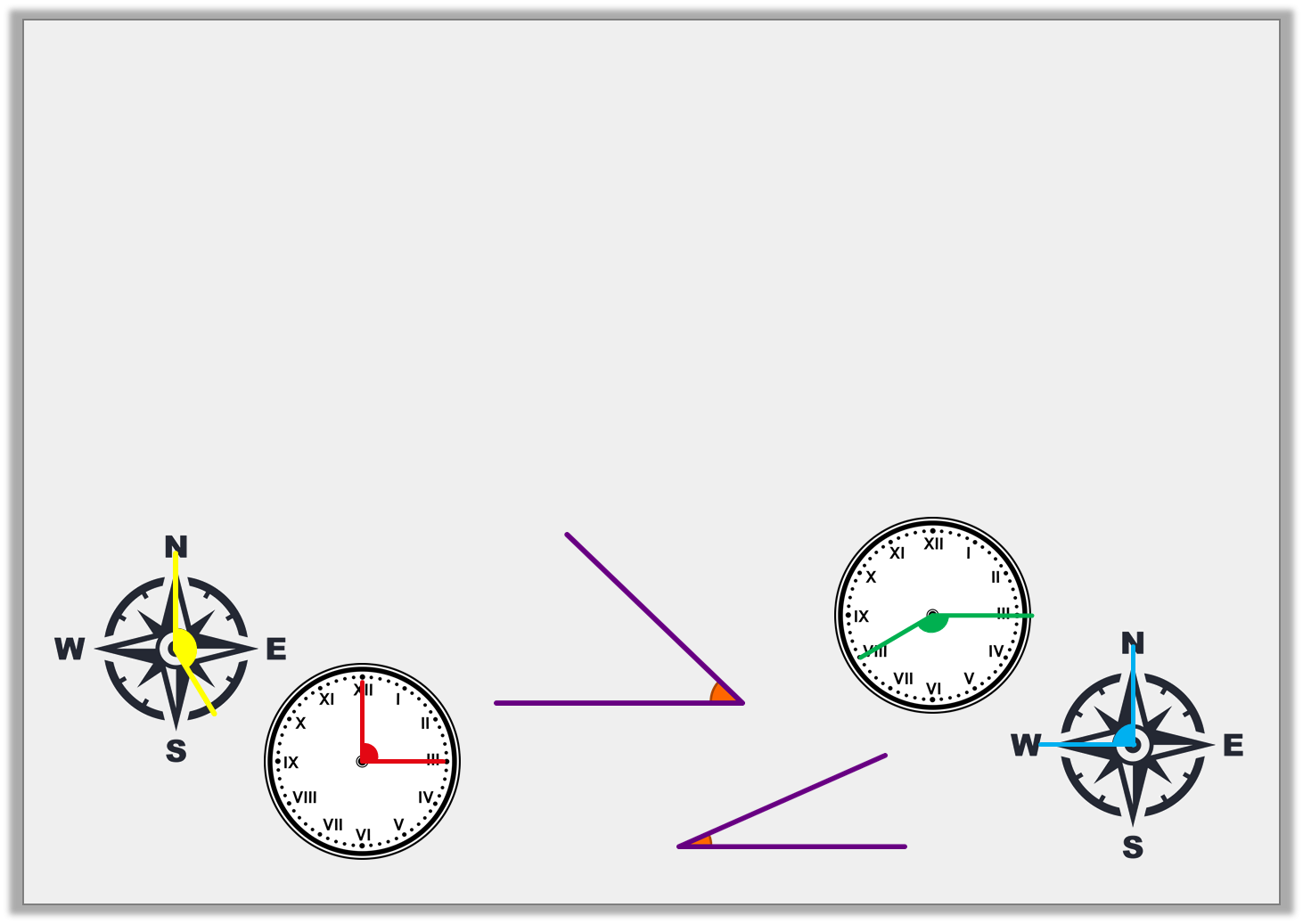 Sort the angles to show their names.
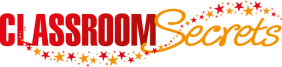 © Classroom Secrets Limited 2019
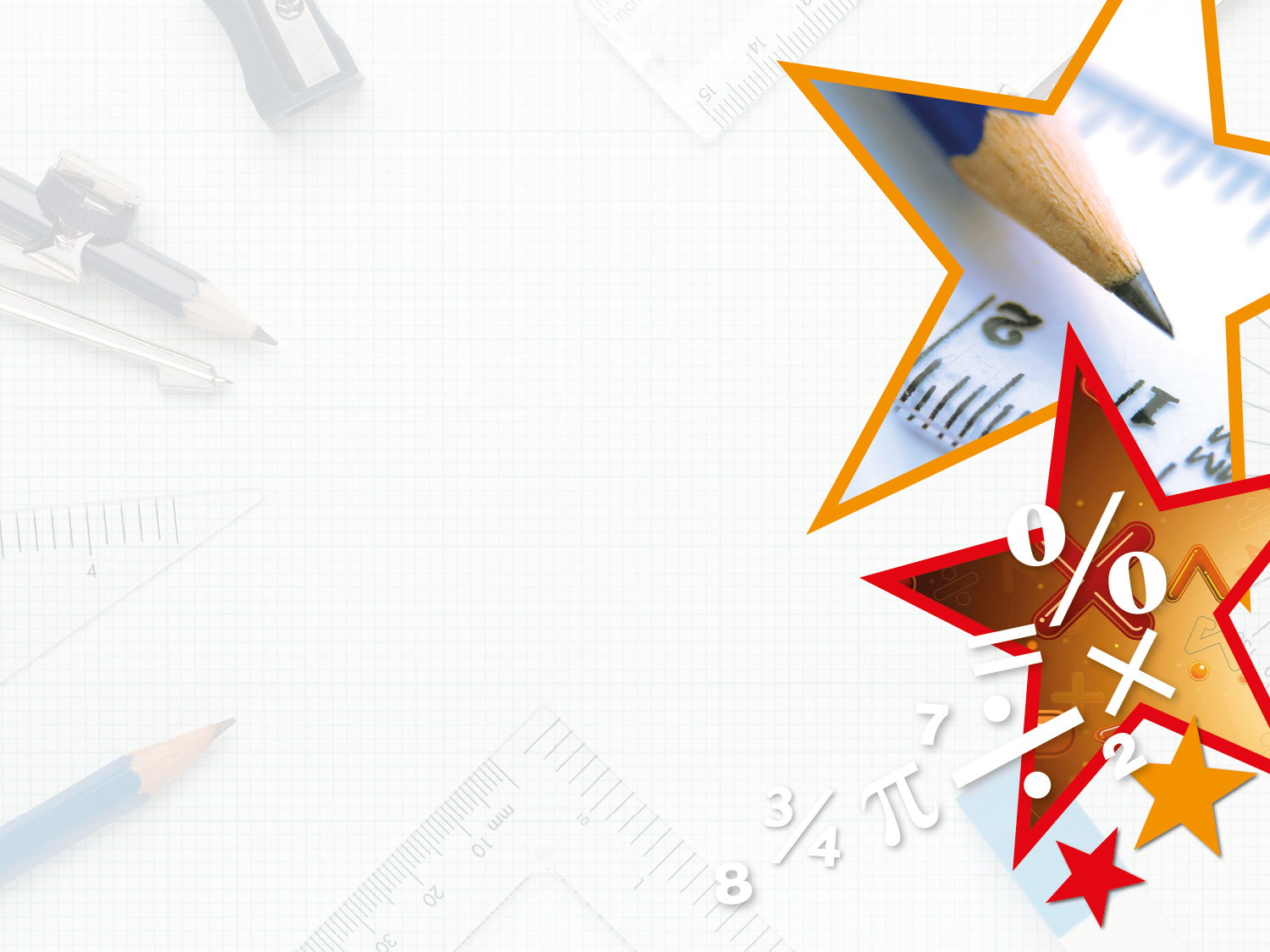 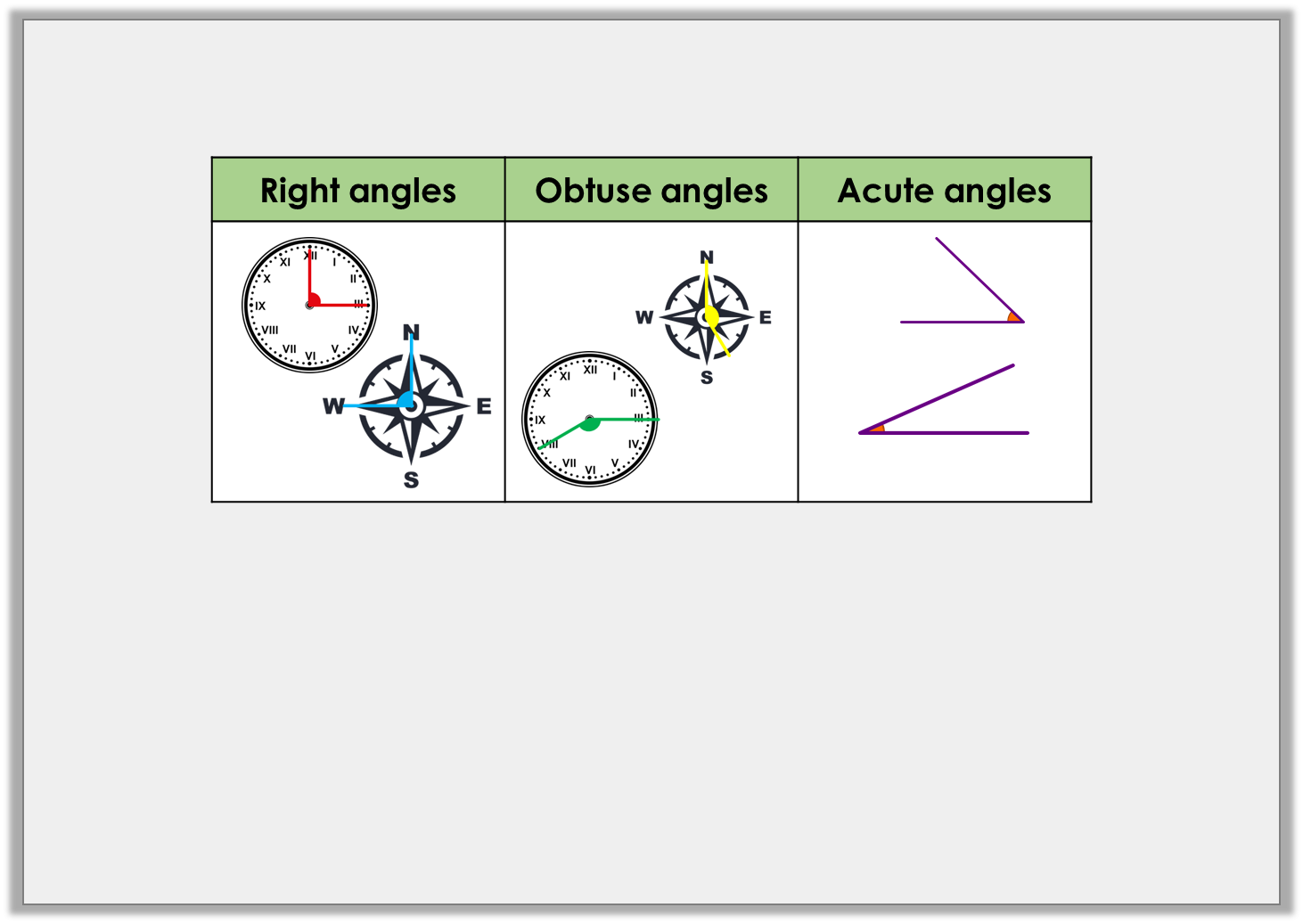 Sort the angles.
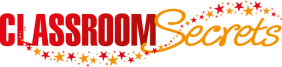 © Classroom Secrets Limited 2019
Time to use a protractor
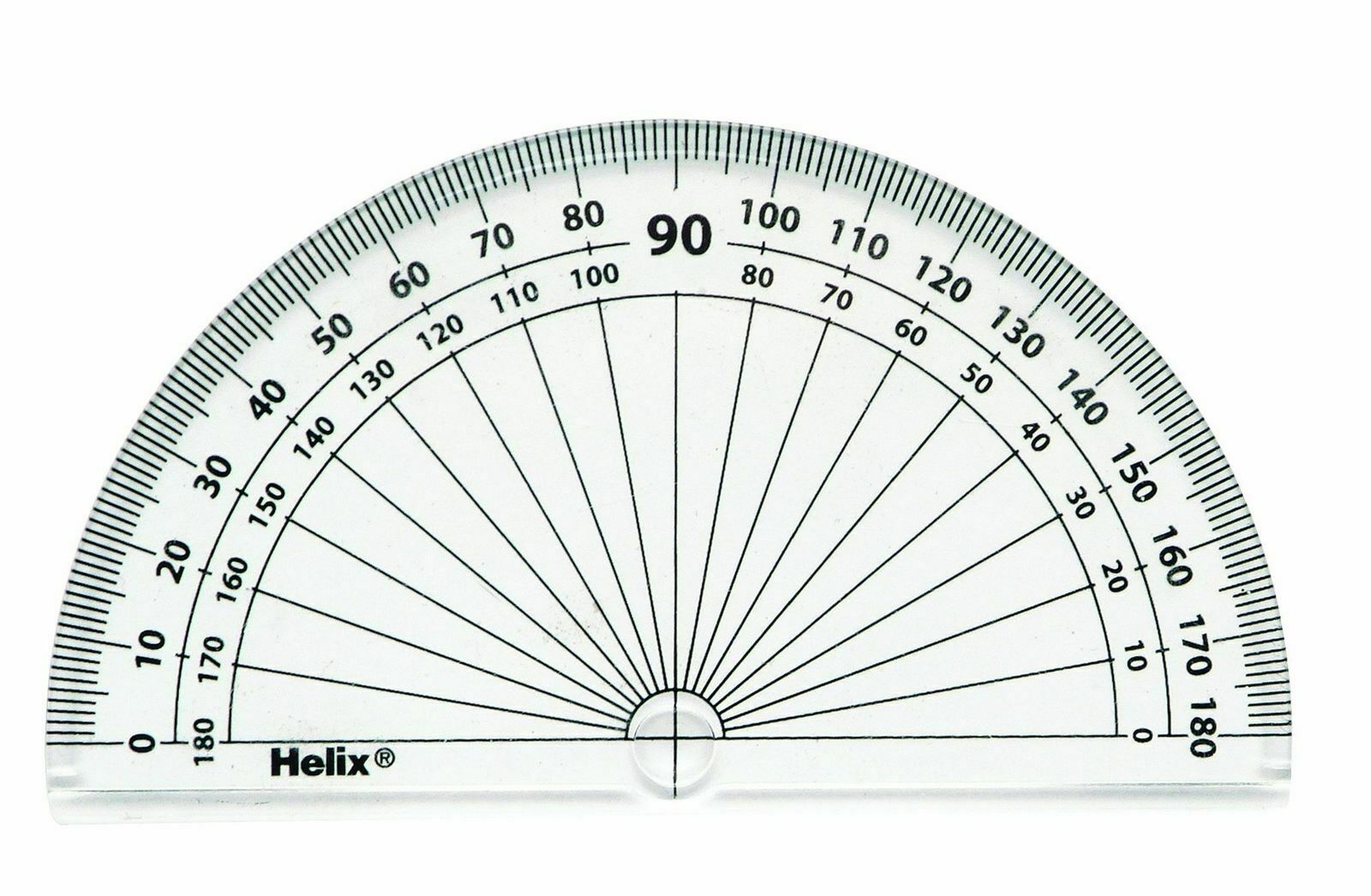 Click to watch
Click to practise
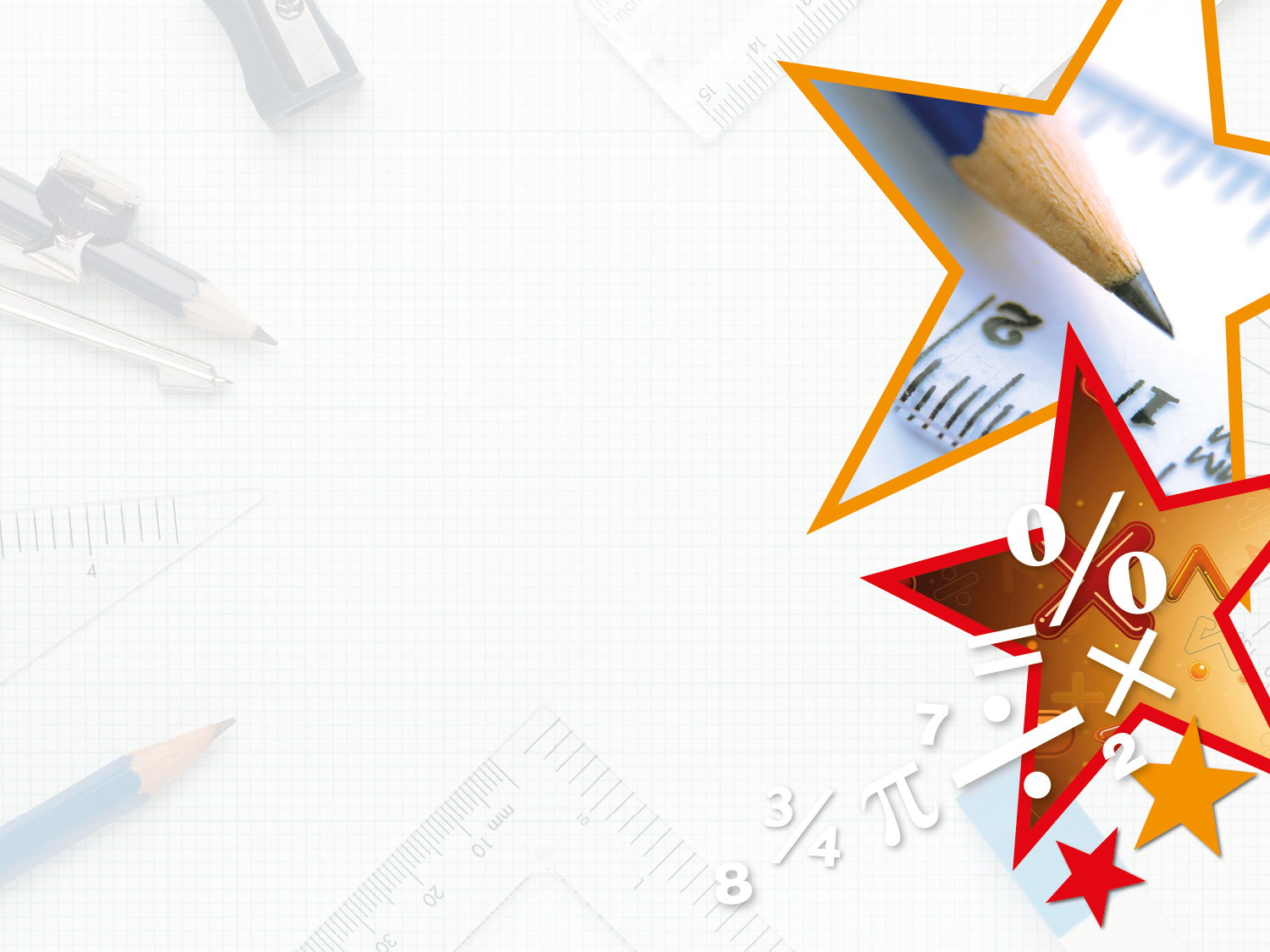 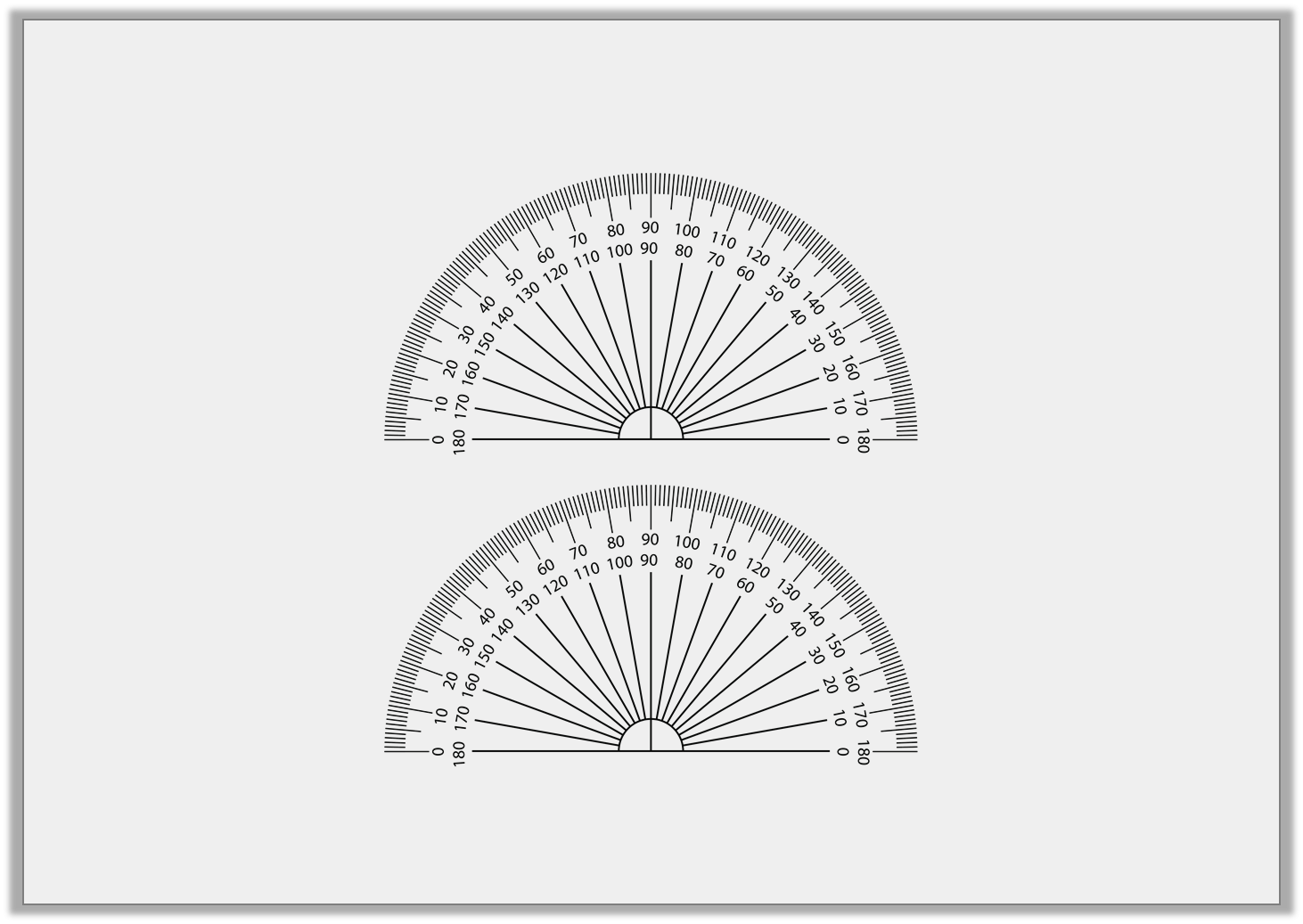 Circle the letter of the angle that is < 90°?

 

                   A.
                        


                   B.




Give the measurement of each angle:
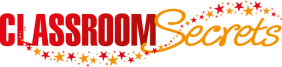 © Classroom Secrets Limited 2019
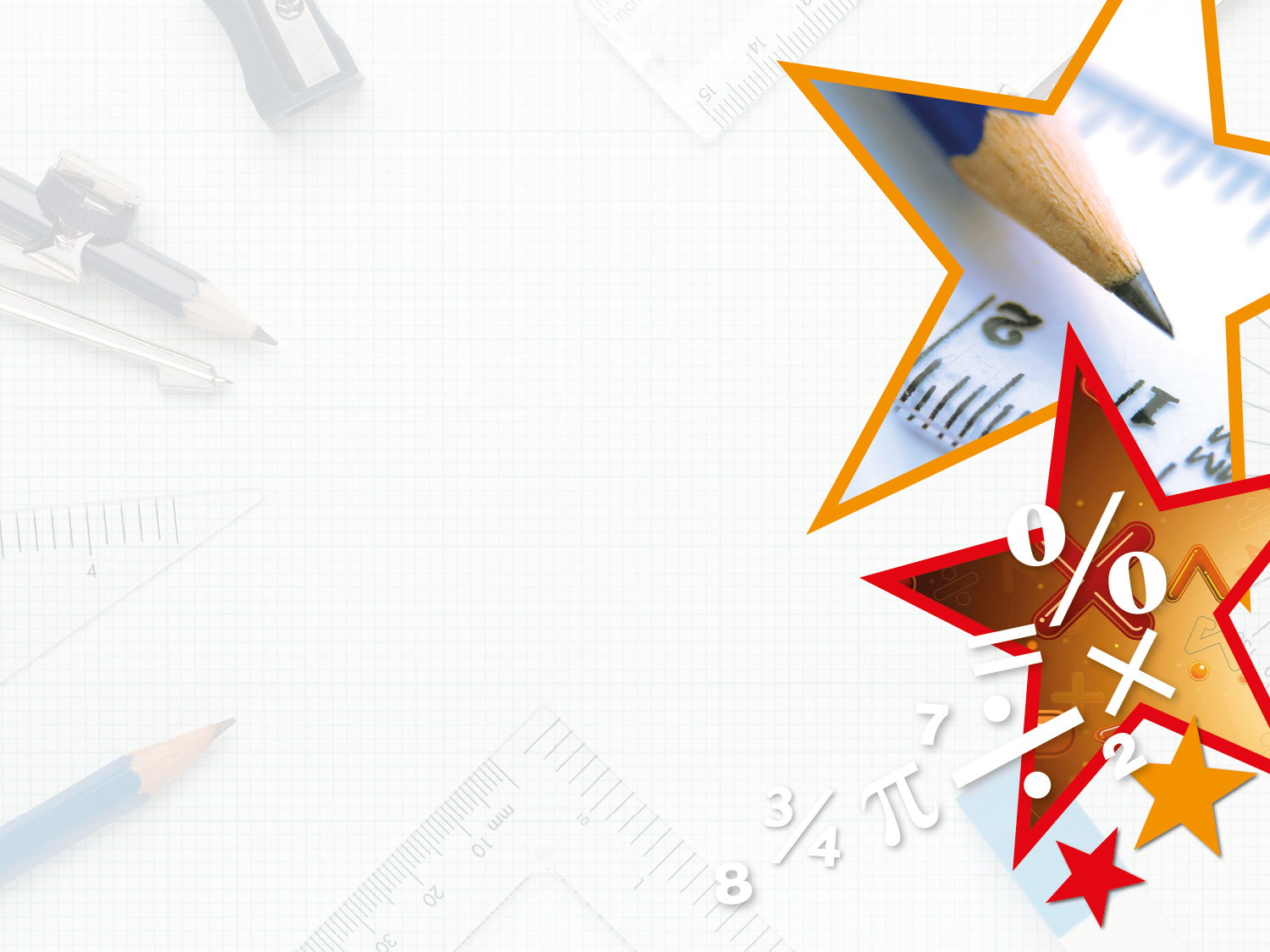 Order the angles from smallest to largest:
B.
C.
A.
D.
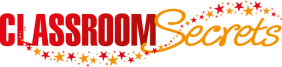 © Classroom Secrets Limited 2019
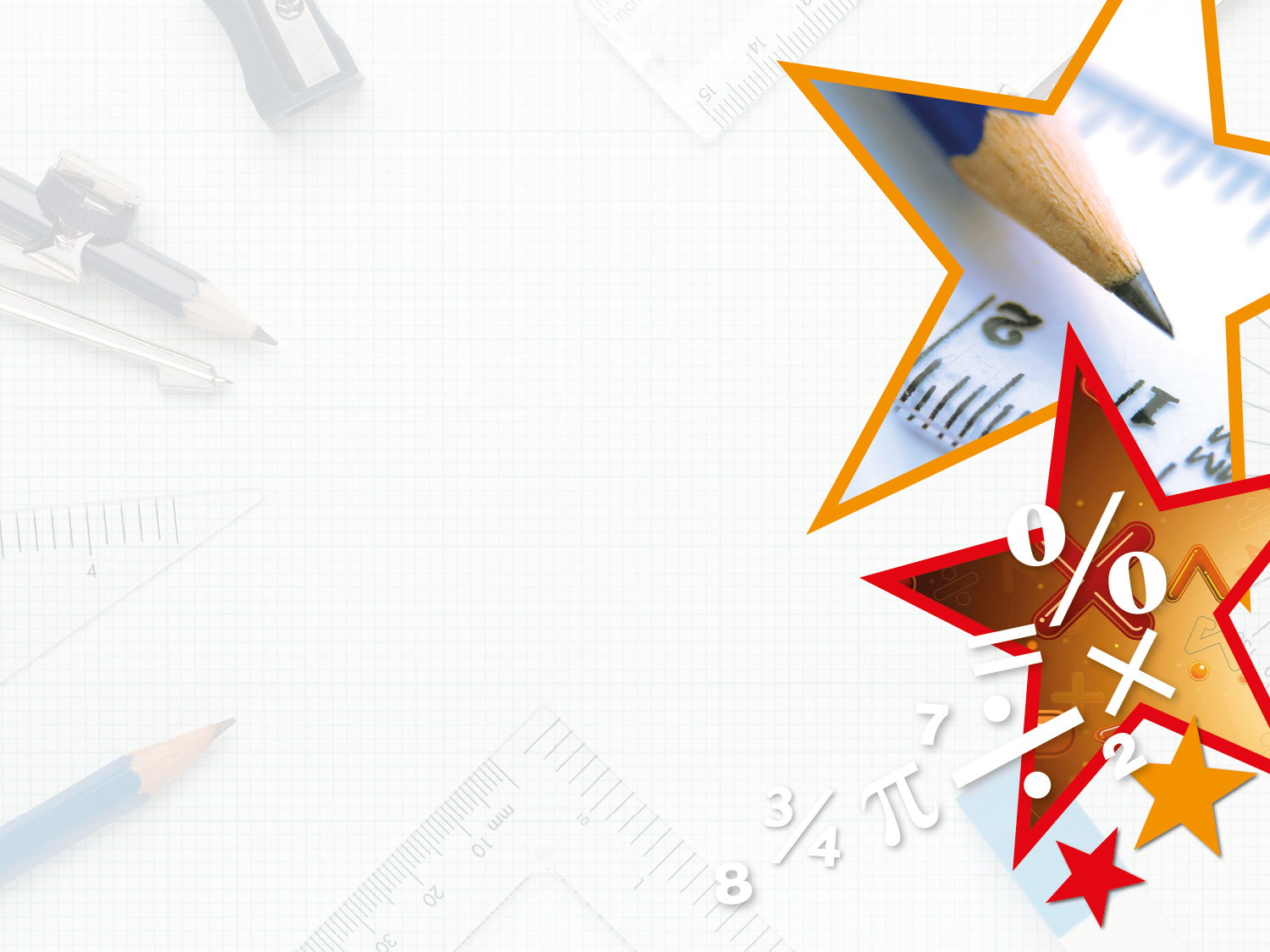 Order the angles from smallest to largest:
B.
C.
A.
D.
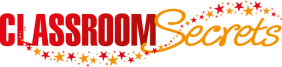 © Classroom Secrets Limited 2019
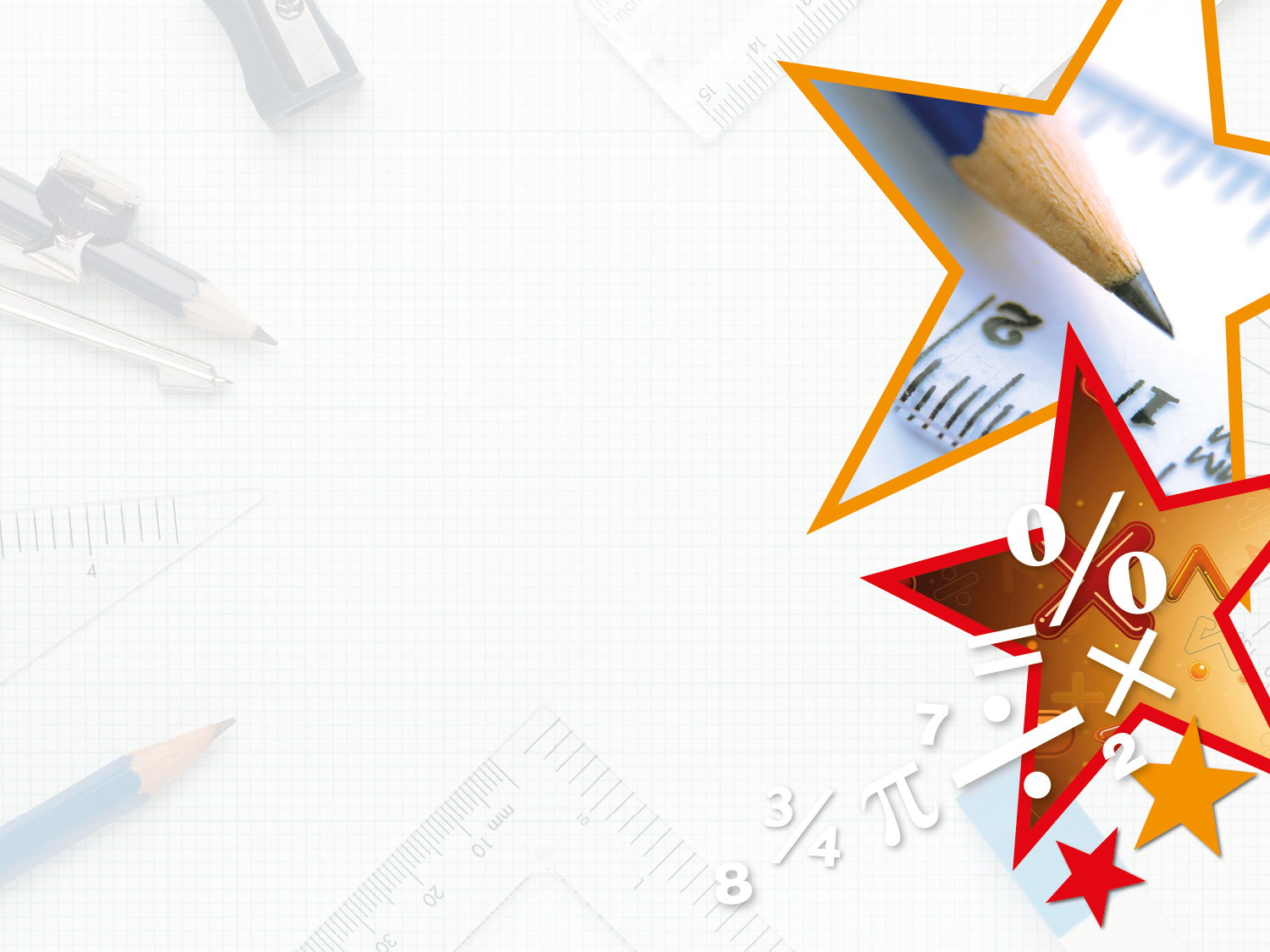 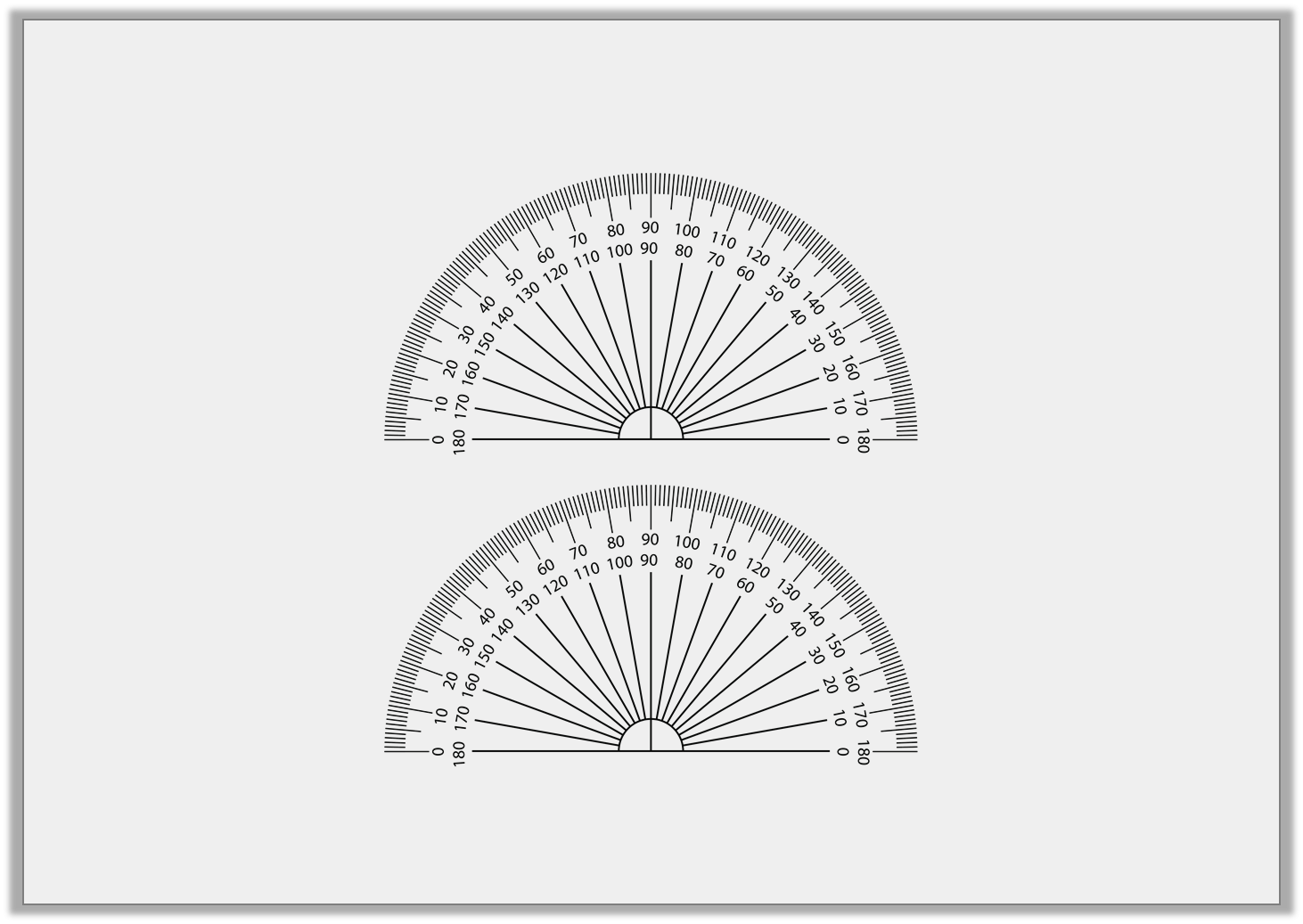 Circle the letter of the angle that is < 90°?

                 
                   A.
                        


                   B.





Give the measurement of each angle:
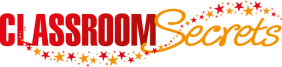 © Classroom Secrets Limited 2019
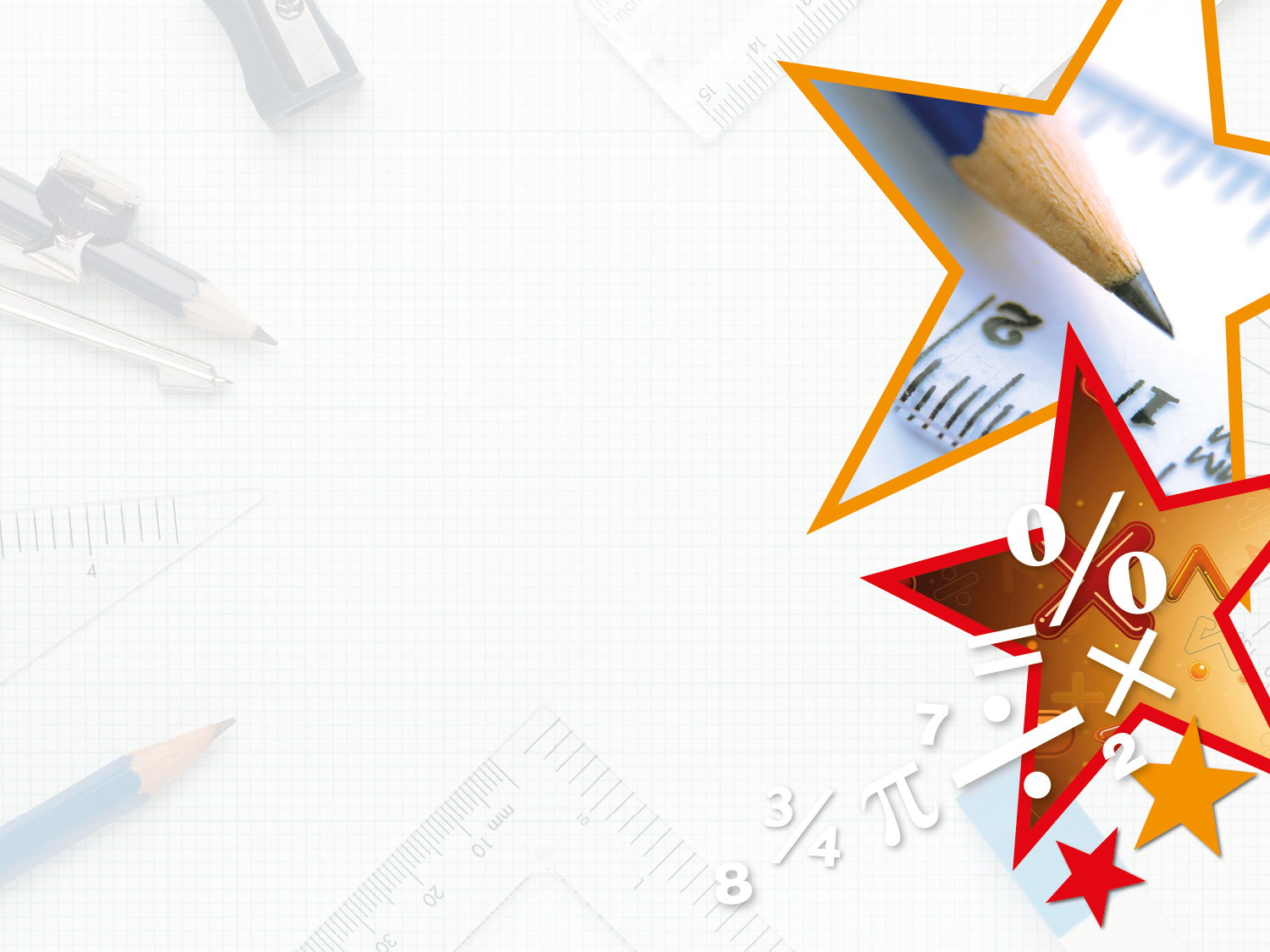 Estimate the size of the acute angles:










Record your estimates in the table:
B.
A.
C.
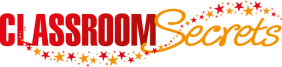 © Classroom Secrets Limited 2019
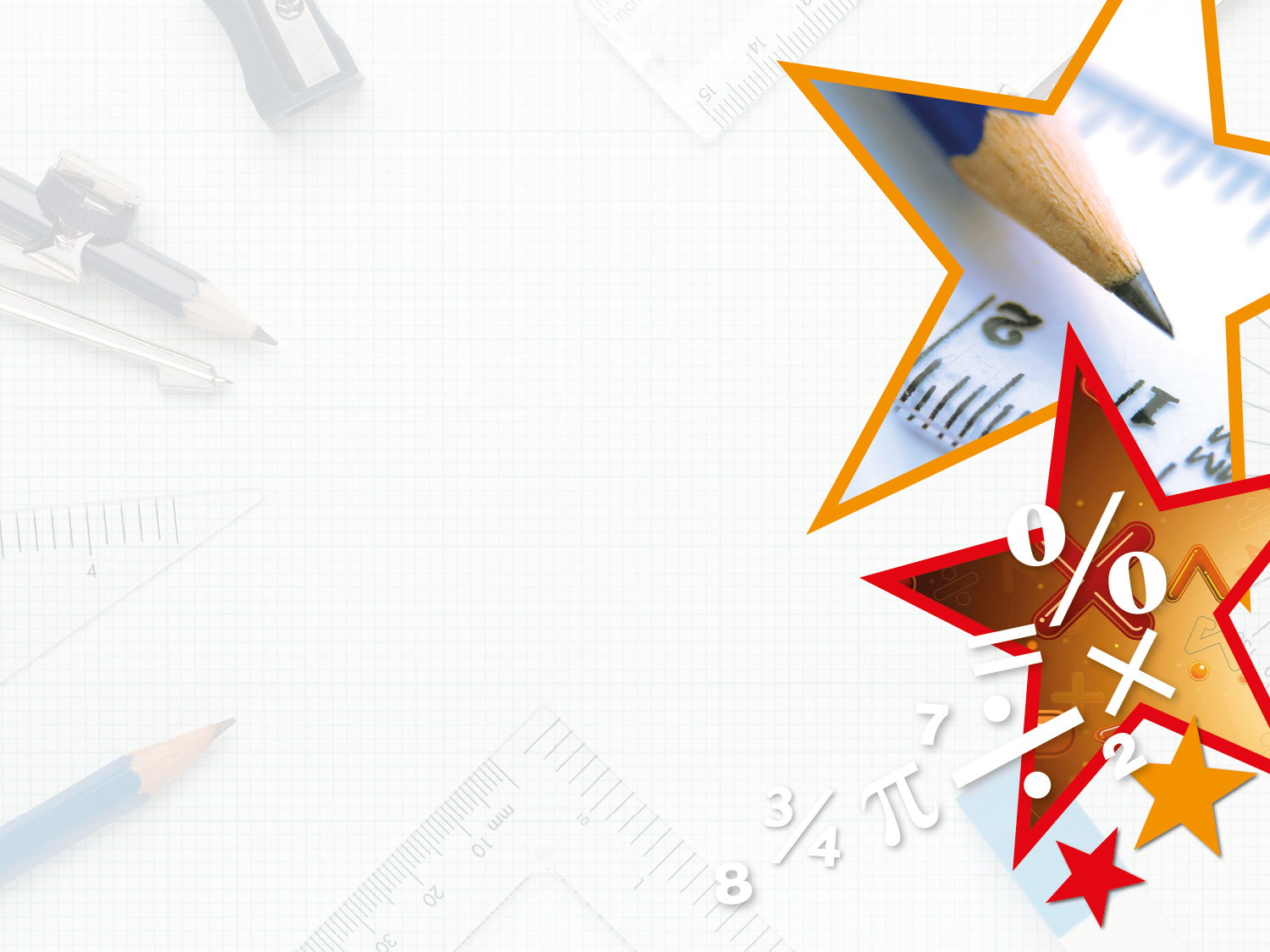 Estimate the size of the acute angles:










Record your estimates in the table:
B.
35o-45o
A.
A.
C.
55o-65o
70o-80o
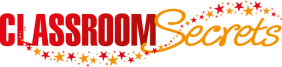 © Classroom Secrets Limited 2019
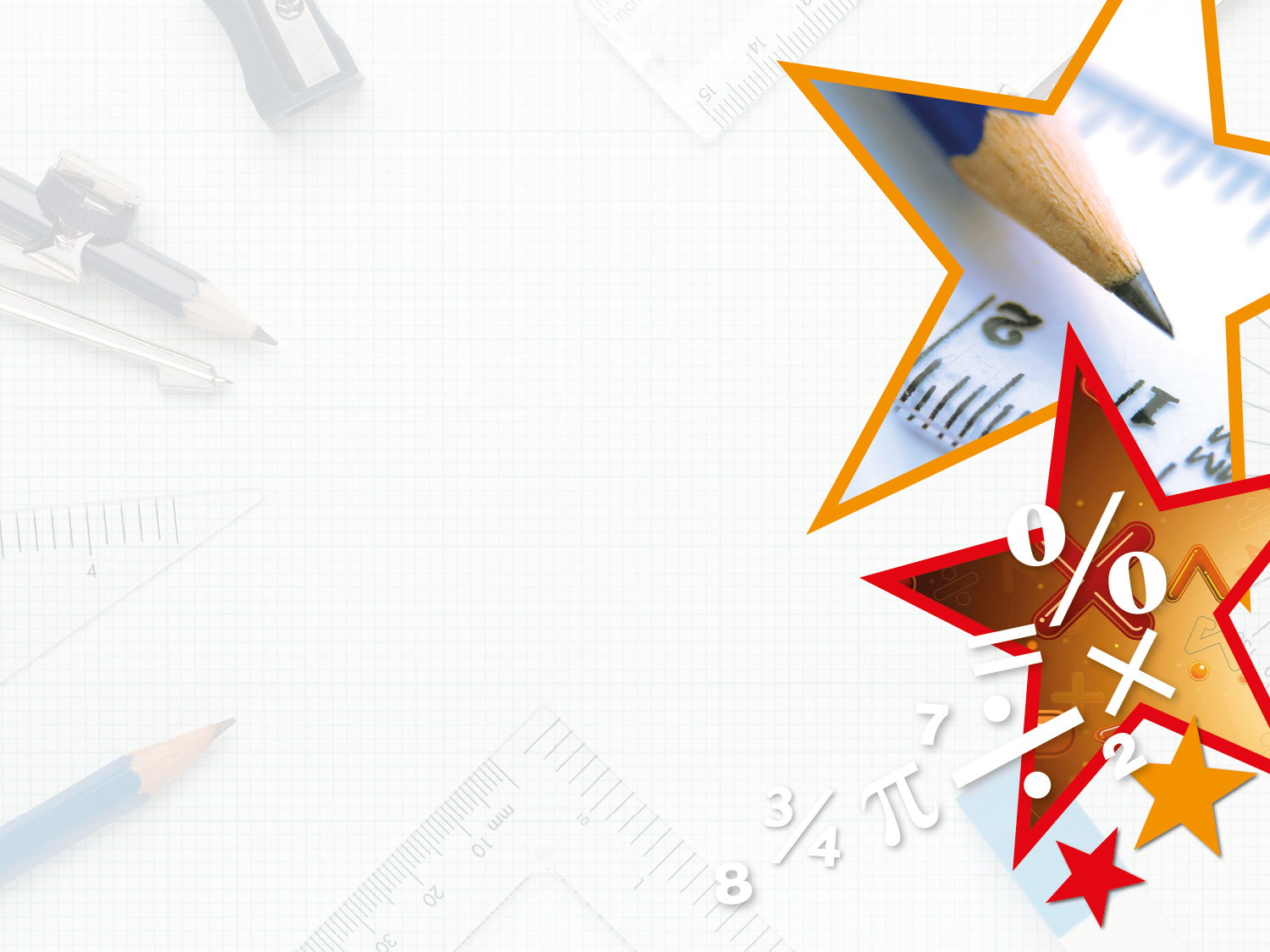 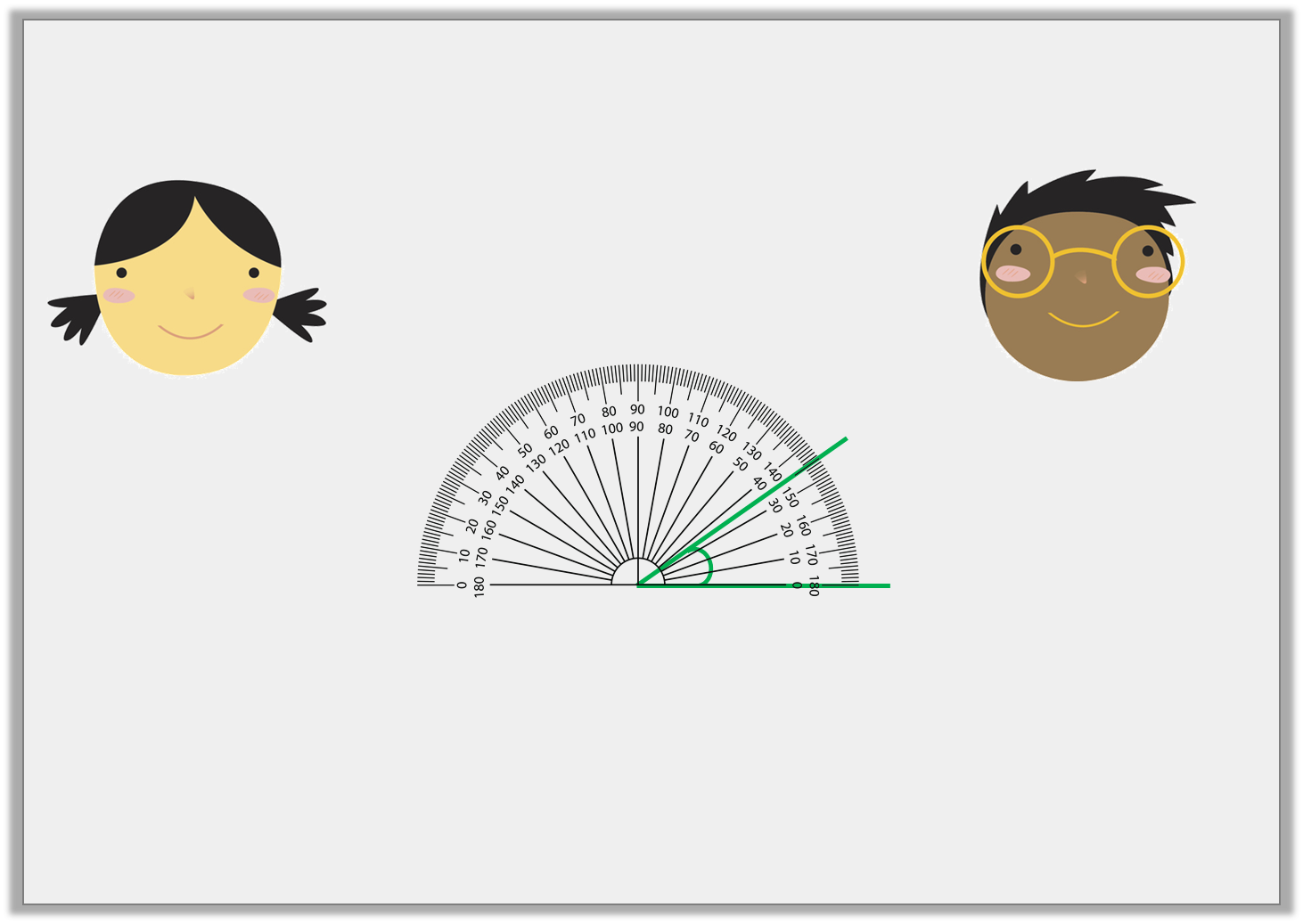 Who has measured the angle correctly?












Explain any errors.
The angle is 35o.
The angle is 145o.
Tariq
Chloe
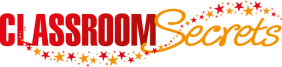 © Classroom Secrets Limited 2019
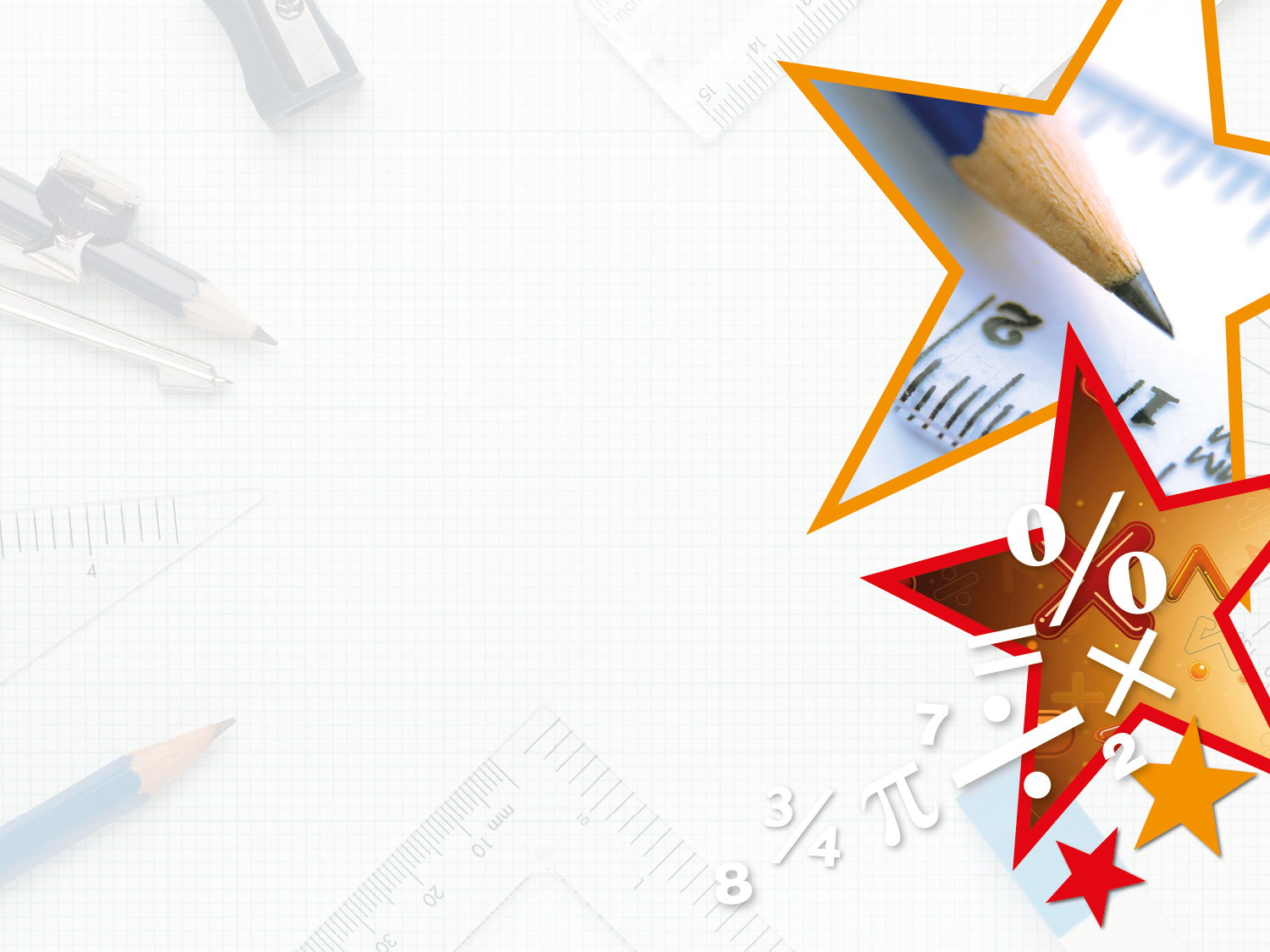 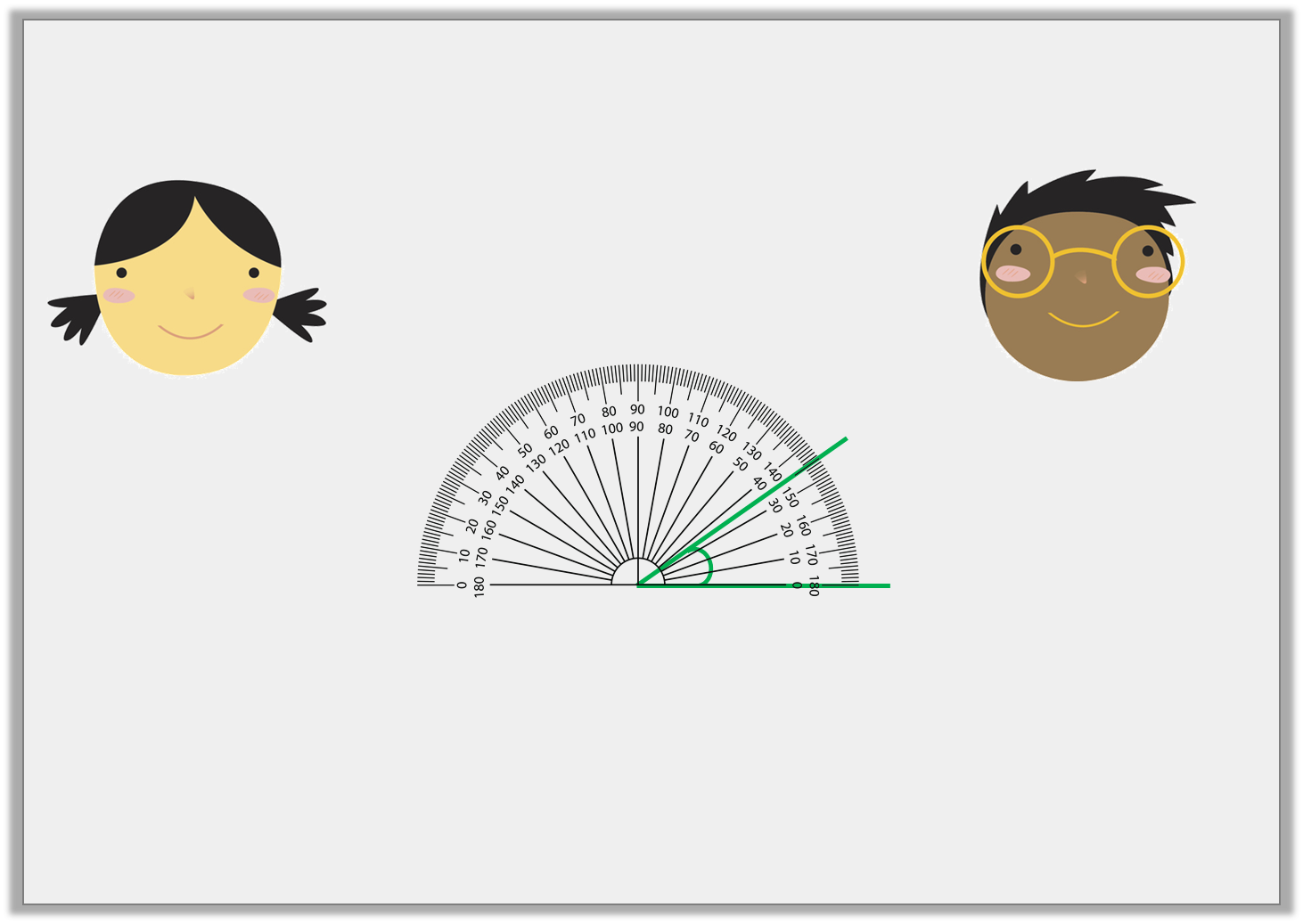 Who has measured the angle correctly?










Explain any errors.

Chloe is correct because she has read the inner scale as the baseline is at 0 on the inner scale. 
Tariq is incorrect because he has read the angle from 0 on the outside scale.
The angle is 35o.
The angle is 145o.
Tariq
Chloe
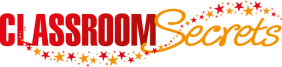 © Classroom Secrets Limited 2019
NOW IT’S YOUR TURN!
(D) – Isla, Holly H, Nia and Rhys
(Activity Sheet 1A, 1B, 2A, 2B, 3A, 3B, 4A and 4B)

(E)- Daniel, Izzy, Zoe, Isobel, Alissa, Lucy, Katie, Jacob, Sophie, Cameron and Holly T
(Activity Sheet 5A, 5B, 6A, 6B, 7A, 7B, 8A and 8B) 

(GD) – Heidi, Nelly and Amy
(Activity Sheet 9A, 9B, 10A, 10B, 11A, 11B, 12A and 12B)